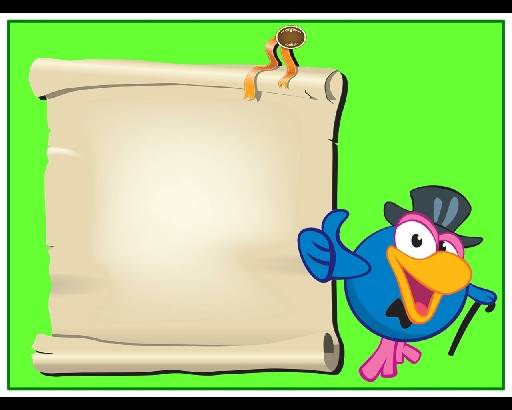 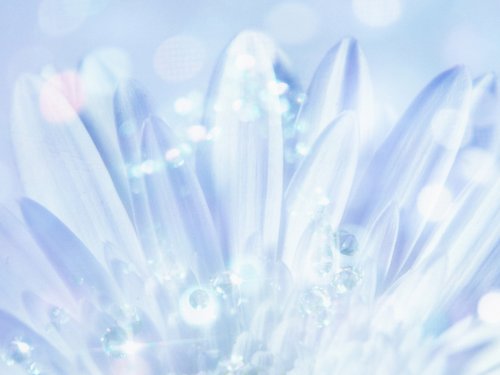 Соль  натрия- польза  или
 вред здоровью

 Учитель биологии:
Жукова  Л.А.
ГБОУ Школа№982 г.Москва
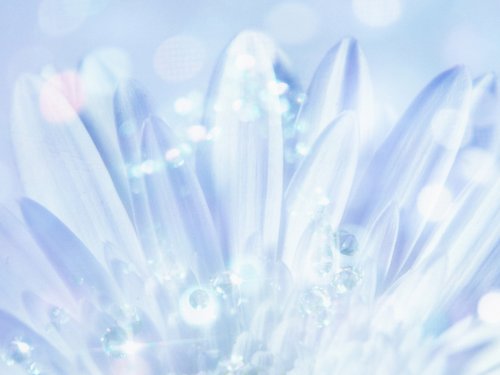 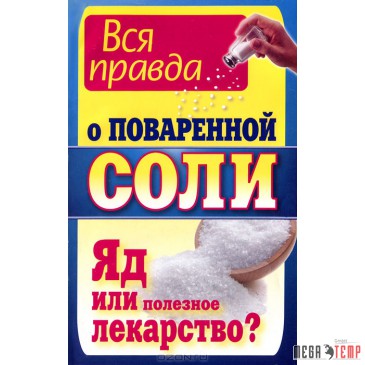 Зачем нам нужна соль?
Роль натрия в организме  человека крайне важна, ведь без него просто немыслимо нормальное состояние и  рост нашего организма, он активно влияет на наш организм и сам по себе и в совокупности с другими элементами.  Натрий в организме человека нужен для того, чтобы поддерживать в клетках водно-солевой баланс, нормализовывать  функции почек и нервно-мышечную деятельность
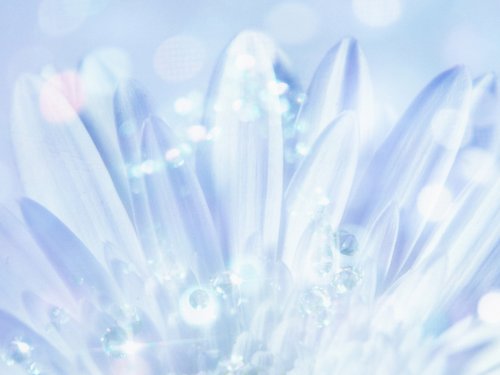 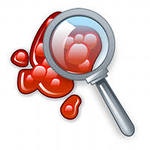 Натрий обеспечивает сохранение в крови минеральных веществ в растворимом состоянии.
Он присутствует во всех внутренних органах, жидкостях и тканях организма человека.
Кровь, лимфа, тканевая жидкость, пищеварительные соки включают в себя натрий в виде различных солей
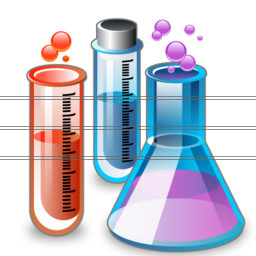 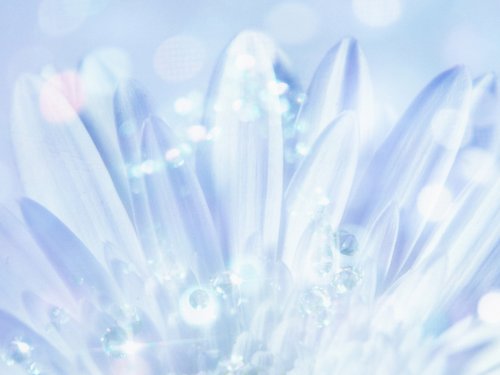 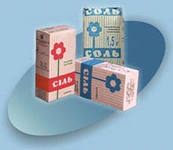 Зачем нам нужна соль натрия?
Кроме того , ионы натрия принимают участие в транспорте аминокислот, сахаров и калия в клетках. Ионы натрия и хлора участвуют в образовании  соляной кислоты в желудке
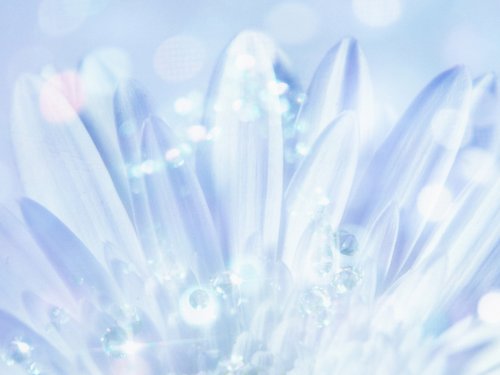 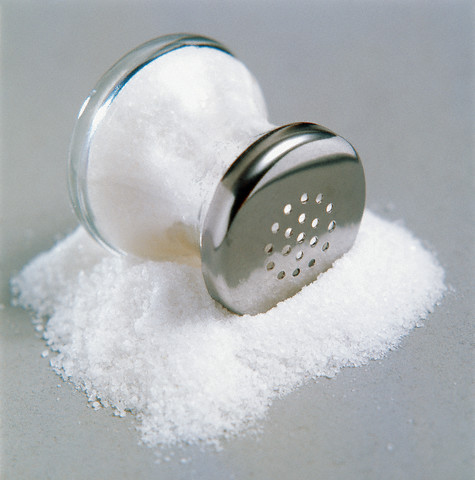 Значение  натрия

Натрий участвует в переносе сахара крови в каждую клетку нашего организма, это наш генератор нормального функционирования сигналов нервной системы. Оптимальное количество натрия ведёт к нормализации артериального давления
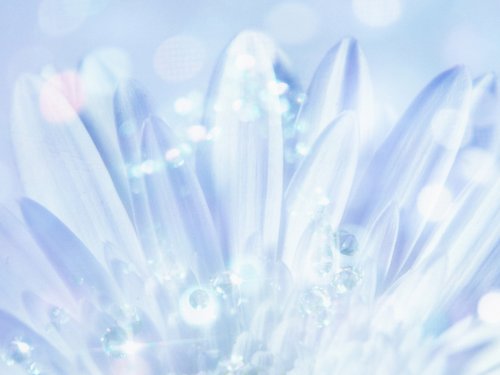 Значение натрия
При взаимодействии натрия, калия и хлора создаётся электоролитическая среда, обеспечивающая нервным окончаниям правильное функционирование, что способствует сокращению мышц
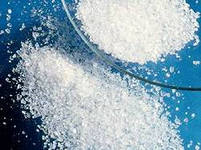 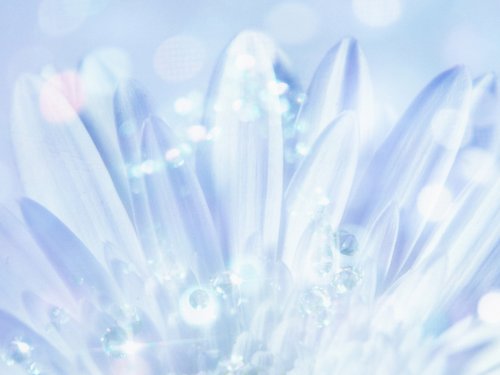 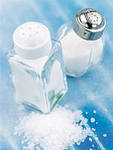 Значение натрия
Кроме того, натрий уменьшает риск возникновения солнечного и теплового удара, а также оказывает сосудорасширяющее действие
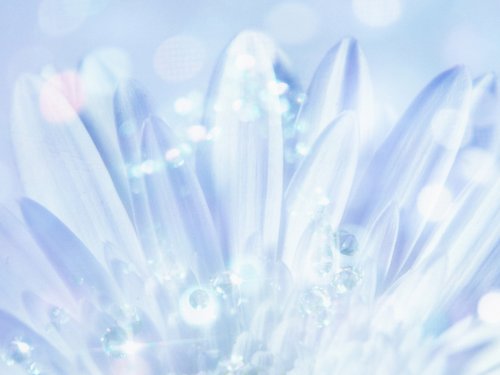 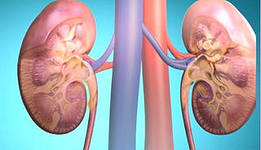 Обмен натрия в организме

 Регулируется гормонами, в первую очередь альдостероном.
 Почки и надпочечники регулируют количество хлорида натрия в нашем организме
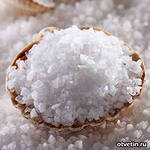 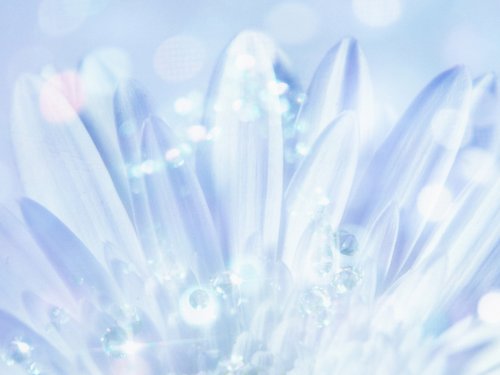 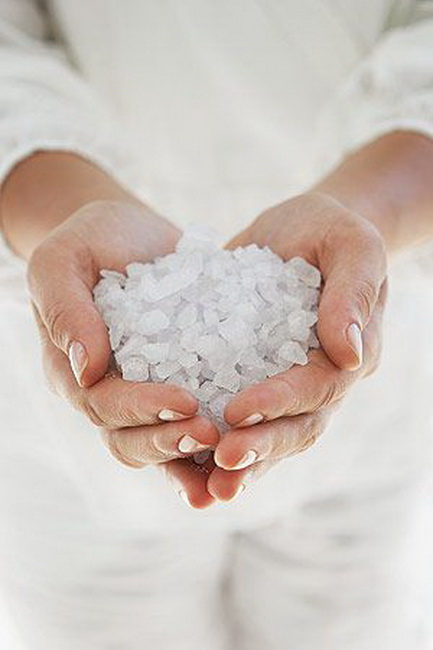 соли
Суточная потребность в соли натрия
У большинства людей в дневном рационе содержится 10-12г
   поваренной соли,
( это4-6г натрия).За всю жизнь человек съедает около 8 кг соли. Хотя врачи считают, что это количество должно быть значительно меньше
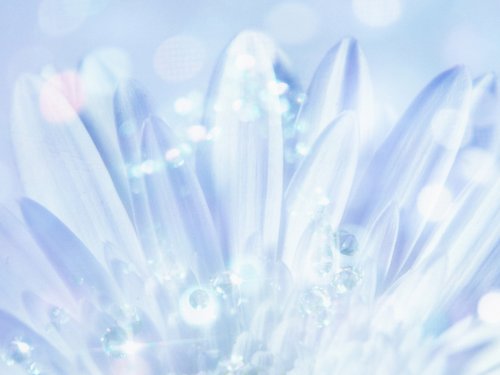 Избыток соли натрия
Приводит  к задержке жидкости в организме, что затрудняет работу сердца и почек. Поэтому больным с сердечно-сосудистыми заболеваниями и болезнями почек резко ограничивают  поваренную соль
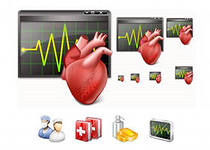 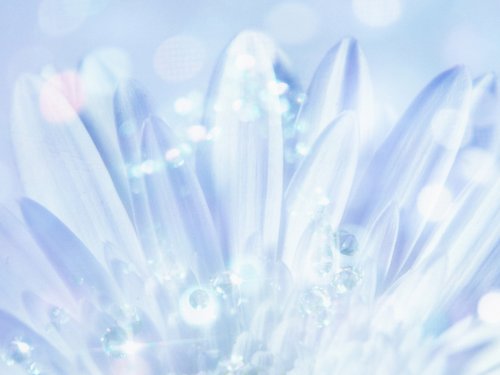 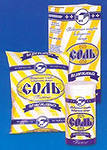 Недостаток соли  натрия в организме
Может быть опасным для здоровья человека. Малое потребление натрия приводит  к сухости кожи, появлению судорог в ногах
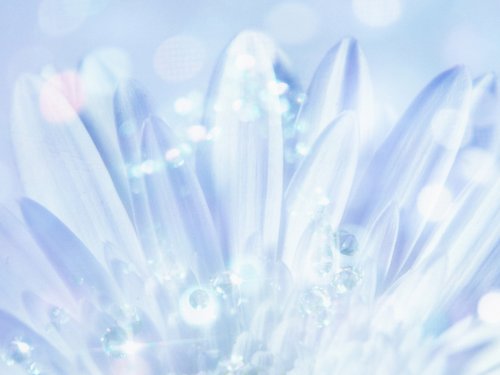 Появлению тошноты и рвоты, к понижению артериального давления и малому выделению выделяемой  мочи. Появляется апатия, сонливость, нарушения сознания, ослабление мышц, снижение веса и болезненность
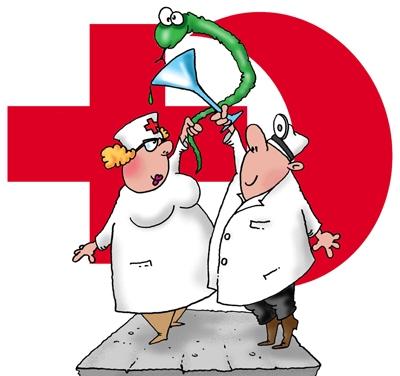 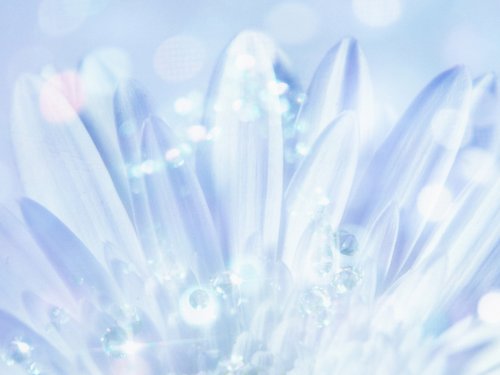 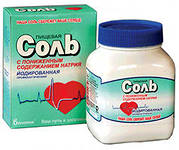 Применение соли в народной медицине
 Ванны с морской солью

 Растирают тело от   целлюлита

Для очищения кожи лица делают солевые маски

Промывают кишечник  солевым раствором
При болезни суставов и радикулите
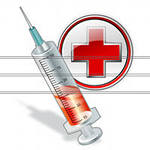 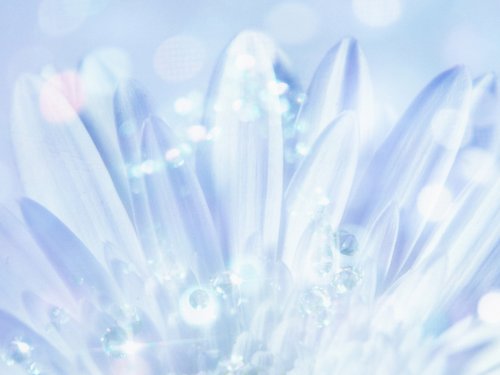 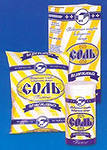 Пословицы и поговорки о соли
Мы вместе пуд соли съели
Без соли не обед
Без соли и хлеб не естся
Помяни соль, чтоб дали хлеба
Чтобы узнать человека-
С ним надо пуд соли съесть
Как стол не накрывай,
А без соли не обойдёшься!
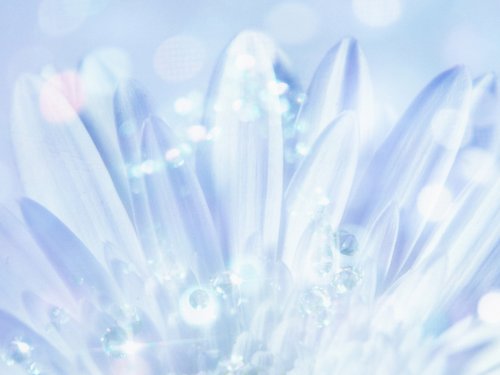 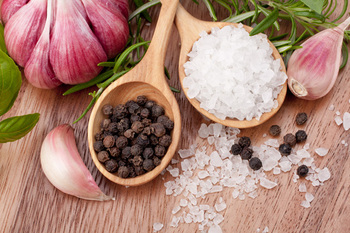 Народные приметы
Подавая соль –смейся,
Не то поссоришься
Нельзя передавать соль через стол
Нельзя давать соль в долг
Просыпать соль к ссоре
Соль в солонке влажная- к несчастью
Пересолил- значит влюбился
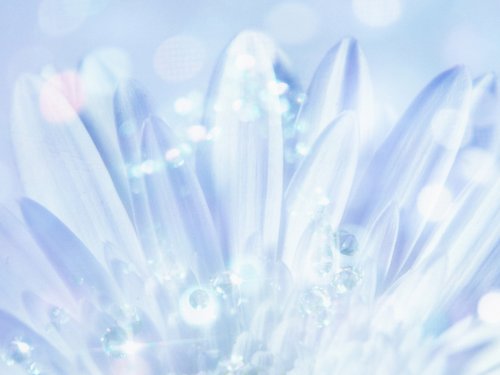 Откуда организм получает соль

С пищей при добавлении соли при кулинарной обработке
Из хлеба и  хлебобулочных изделий
Из различного вида сыров, молочных продуктов, твороге
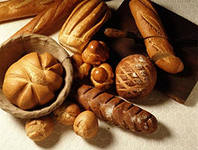 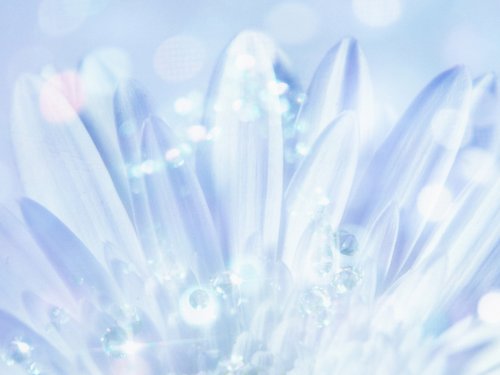 Откуда организм получает  соль
 Из всех мясных и рыбных блюд
Колбасных изделий, сосисок, сарделек, буженины, карбоната, соусов, солений, маринадов
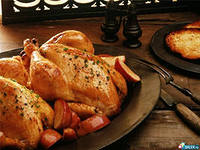 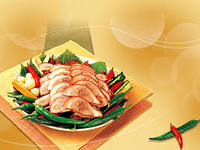 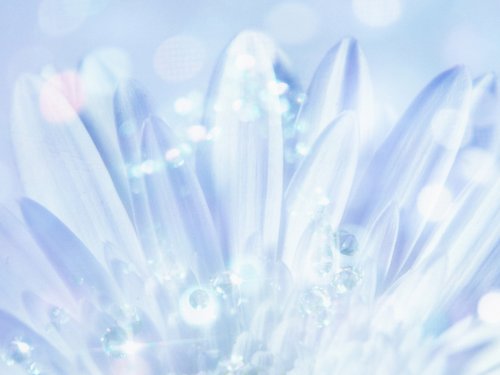 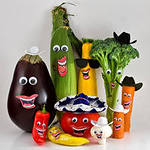 Соль натрия в  растениях
соли
В моркови, томатах, 
свёкле, артишоке, 
сельдерее, морской
 капусте, горохе, сое,
 фасоли, чечевице
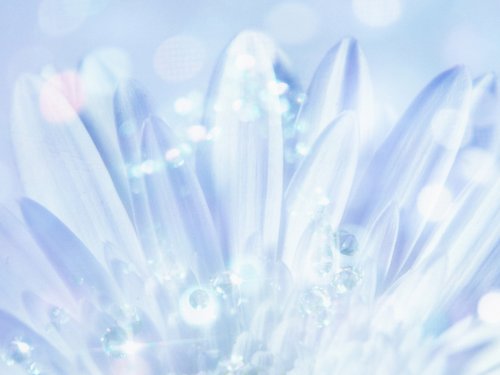 Вывод
Соль натрия является необходимым веществом для нормальной жизнедеятельности организма
Избыток  и недостаток соли натрия в организме наносит  вред нашему здоровью
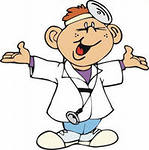 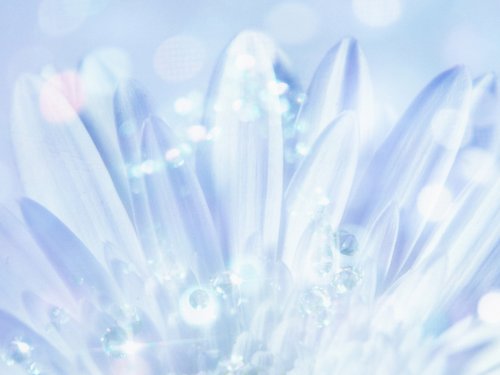 Спасибо за внимание!

Будьте все здоровы!
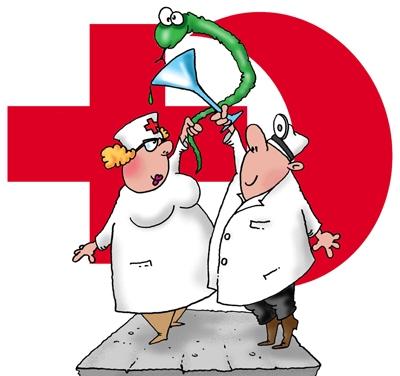